Профилактическая прочистка канализационных сетей
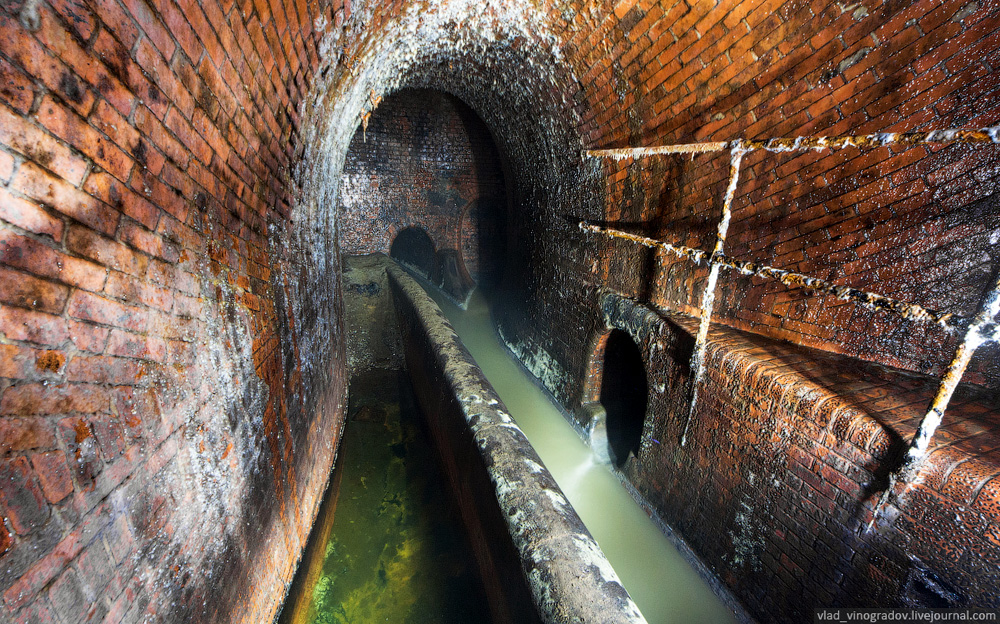 Непостоянство гидравлического режима в канализационных сетях, неблагоприятный рельеф и случайное попадание в трубы не транспортируемых сточной водой предметов вызывает  необходимость профилактической прочистки сети. 
Периодичность  прочистки зависит от местных условий и колеблется от 1 раза в  несколько лет до 2—3 раз в год. Профилактическая прочистка производится  гидродинамическим, гидравлическим или механическим способами.
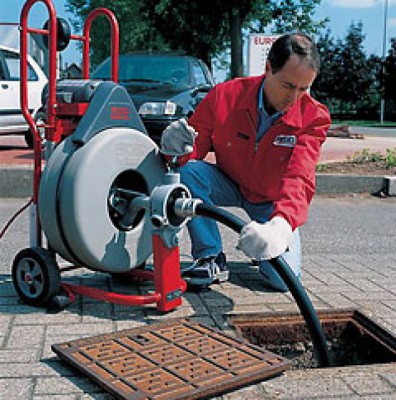 Гидродинамическая прочистка заключается в размыве и выносе осадка струей воды, подаваемой под большим напором  непосредственно в трубу по шлангу от специальных машин.
 Шланг с  реактивным насадком, имеющим несколько отверстий, обращенных назад под углом 15—45° к оси, заводится в низовой смотровой колодец прочищаемого участка. 
После включения  высоконапорного насоса благодаря создаваемой струями реактивной насадок вместе со шлангом, сматываемым с барабана, быстро продвигается вперед, взмучивая осадок. Когда насадок пройдет один-два интервала между колодцами, включается привод  барабана, который наматывает шланг обратно. Движущийся насадок мощными струями воды смывает уже взмученный осадок.
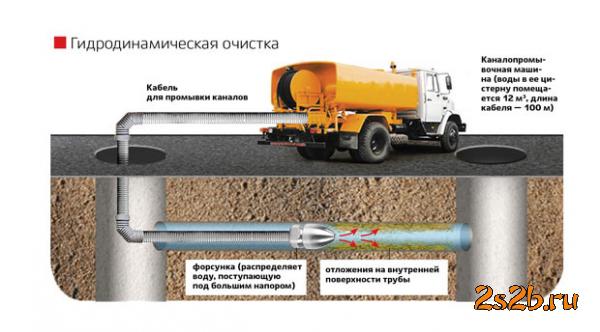 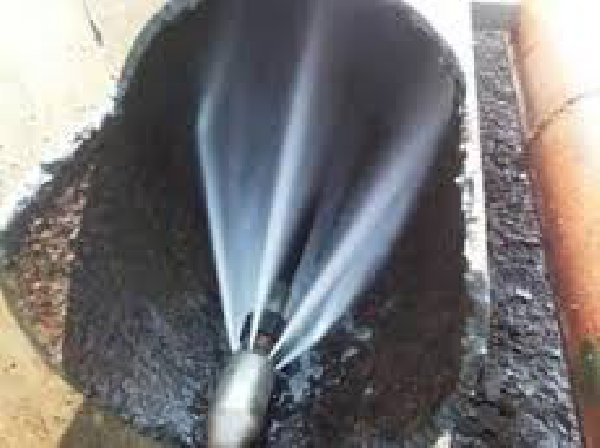 Гидродинамическим способом прочищаются бытовые,  дождевые и общеспавные канализационные сети при диаметре труб от 
150 до 500—600 мм.
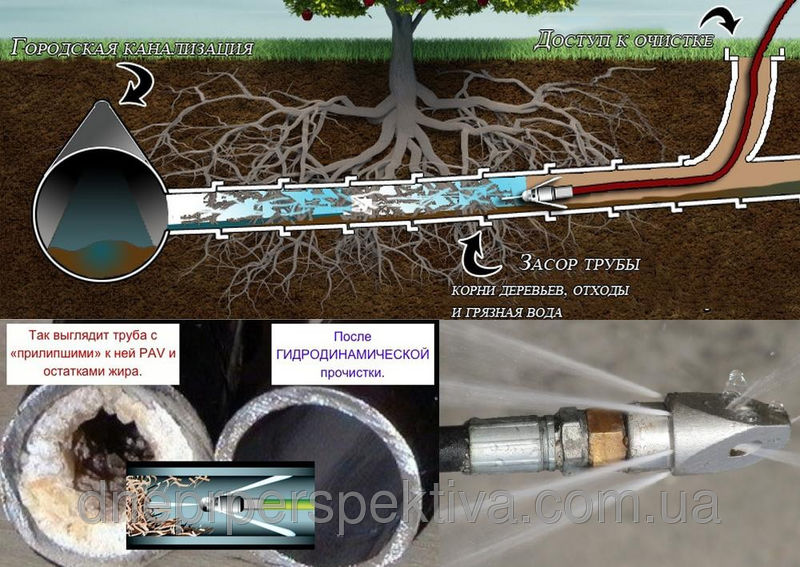 Гидравлическая прочистка основывается на размывающей и транспортирующей способности потока сточной или привозной воды. Созданный тем или иным путем поток с повышенными  скоростями размывает и транспортирует осадок вниз по течению.
Для гидравлической прочистки плавающими снарядами  применяются надувные резиновые шары, заключенные в брезентовую камеру, деревянные сплошные, деревянные или металлические полые цилиндры.
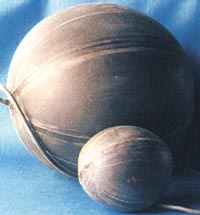 Гидравлическая прочистка шарами и цилиндрами применяется на бытовых и общесплавных канализационных сетях при  расходах в них, близких к расчетным, и умеренной засоренности. При диаметре труб 1000 мм и больше иногда применяют Самоходные тяжелые снаряды, которые представляют собой смонтированный на тележке щит, закрывающий нижнюю часть трубы примерно на 2/3 по высоте. В верхней и нижней части щита делается  водосливной вырез с подвижным прикрывающим его затвором. Такие щиты самостоятельно медленно продвигаются по трубе (скорость 50—150 м/сут); непрерывного наблюдения за ними не  требуется.
При механической прочистке удаление осадка производится путем его сгребания к смотровому колодцу и подъема на  поверхность земли. Для механической прочистки употребляются  различные сдвигающие осадок снаряды.
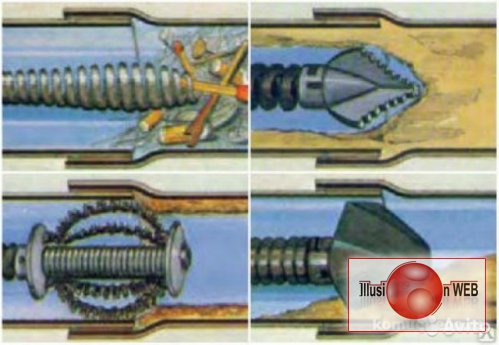 Очистка дождеприемников производится илососами  различных отстойных емкостей, вакуум-машинами. 
Производительность илососов зависит главным образом от дальности вывоза осадка, а также от засоренности дождеприемников. Обычно за смену очищается 15—30 дождеприемников.
 При  отсутствии илососов дождеприемники чистят вручную черпаками с  погрузкой извлекаемого осадка в специальные контейнеры.
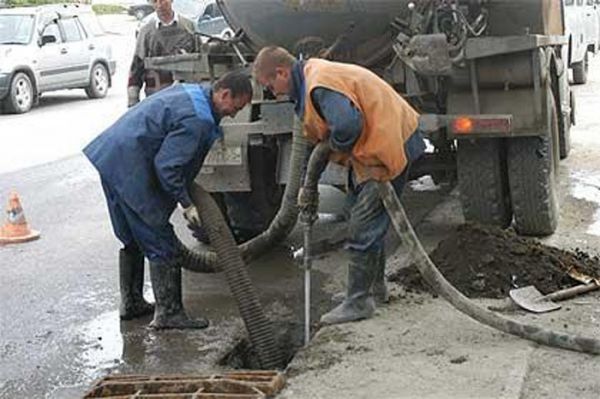 Устранение засорений канализационной 
сети
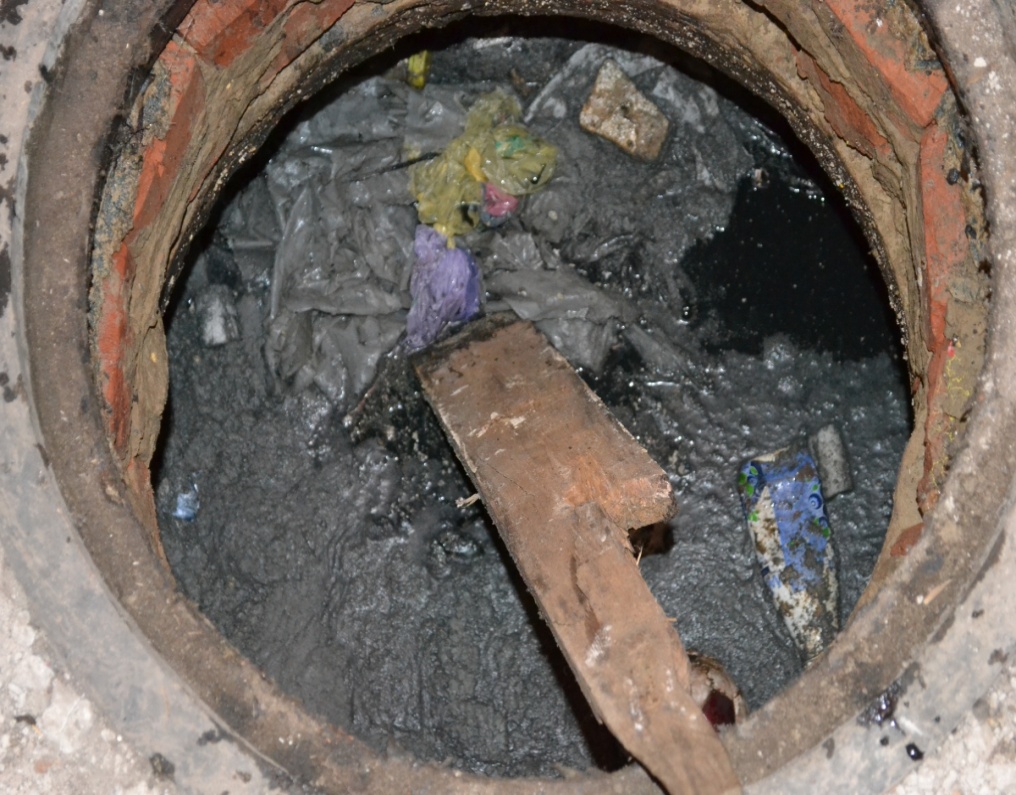 Устранить засорение можно следующим образом: 
 - проволокой, гибким шлангом или палками-продвижками (с опусканием в колодец);
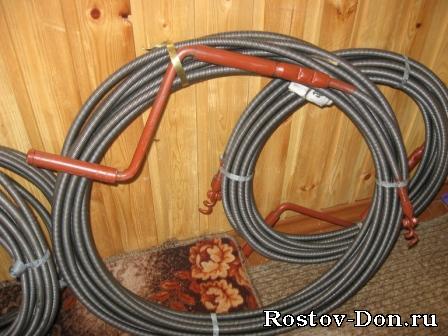 - путем непосредственного разбора или разбивки засора вручную в местах присоединений к тоннельным коллекторам (с опусканием в шахту или скважину рабочих в гидрокостюмах или брезентовой спецодежде);
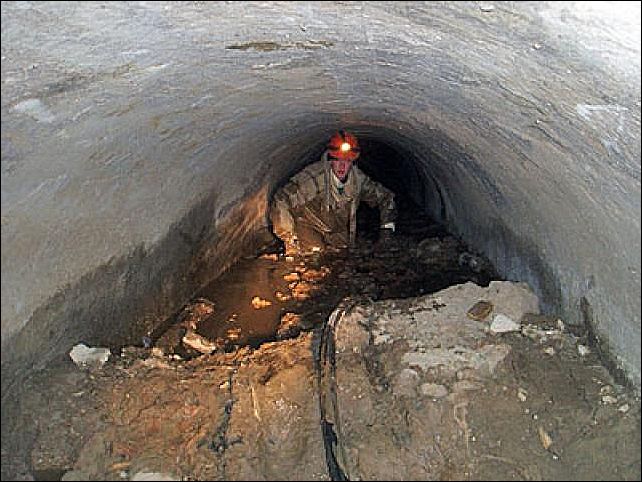 - размывом или пробивкой засора с помощью поливочной  машины, гидродинамических высоконапорных установок или  компрессоров.
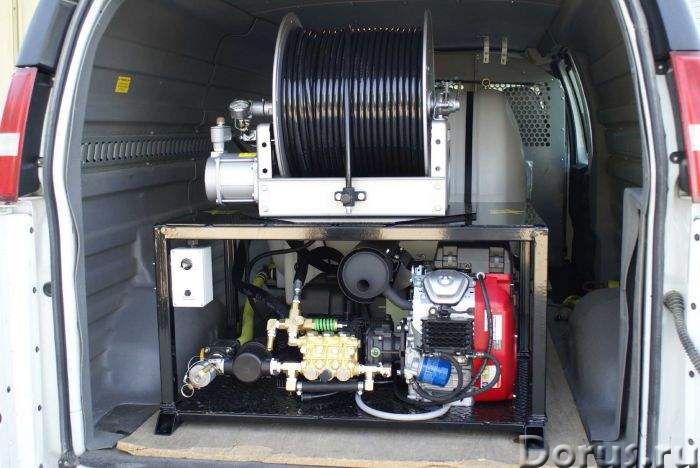 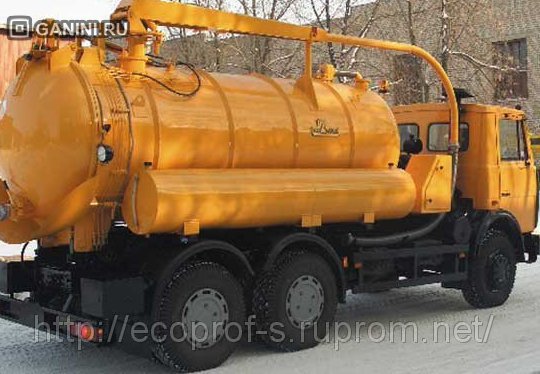